LEARNING AGREEMENT
BEFORE MOBILITY
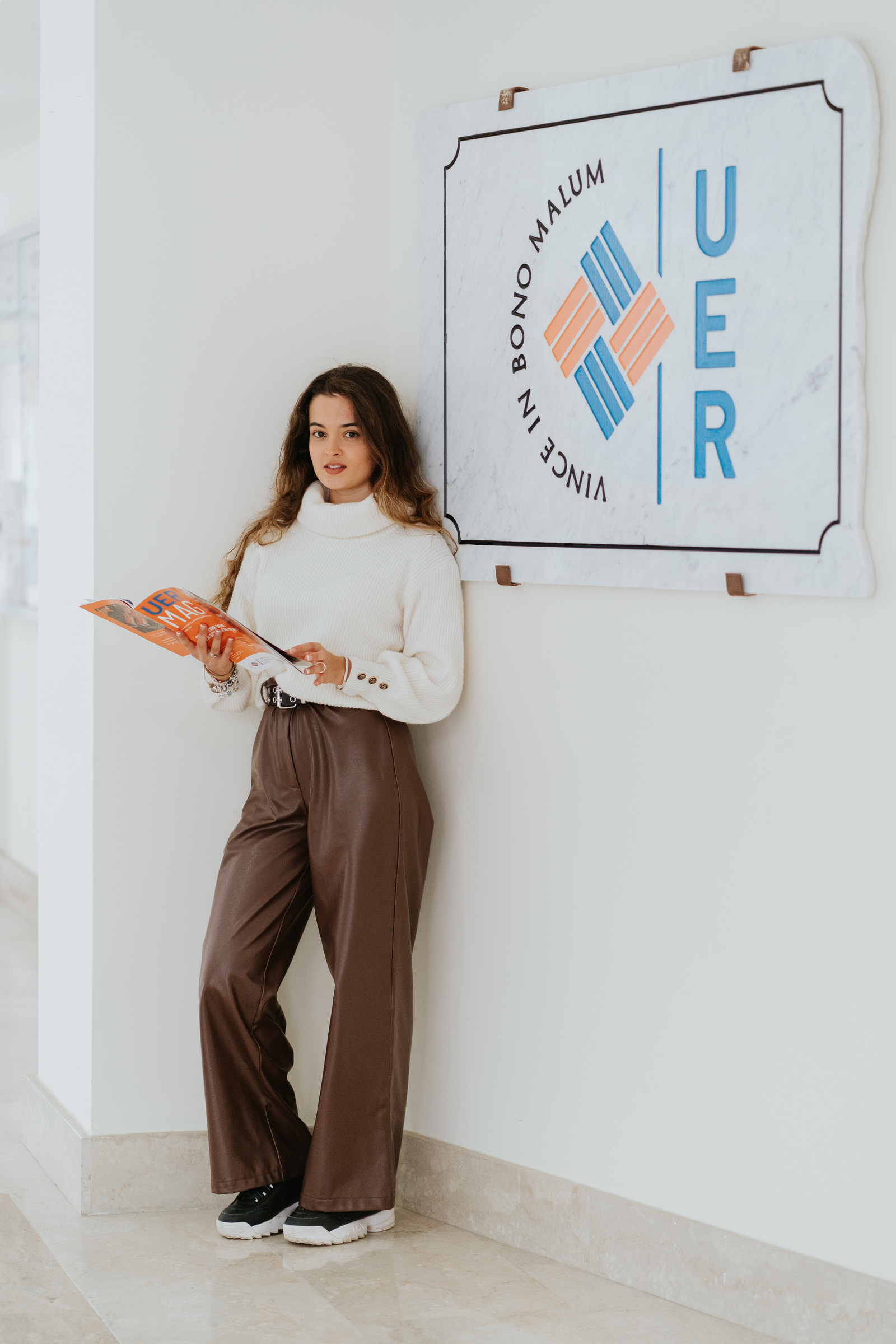 WHAT IS THE LEARNING AGREEMENT?
The Learning Agreement (LA) is a document containing the subjects that you are going to study at UER, agreed among you, your home University and UER. 
It also contains the subjects that will be recognized by your home University.
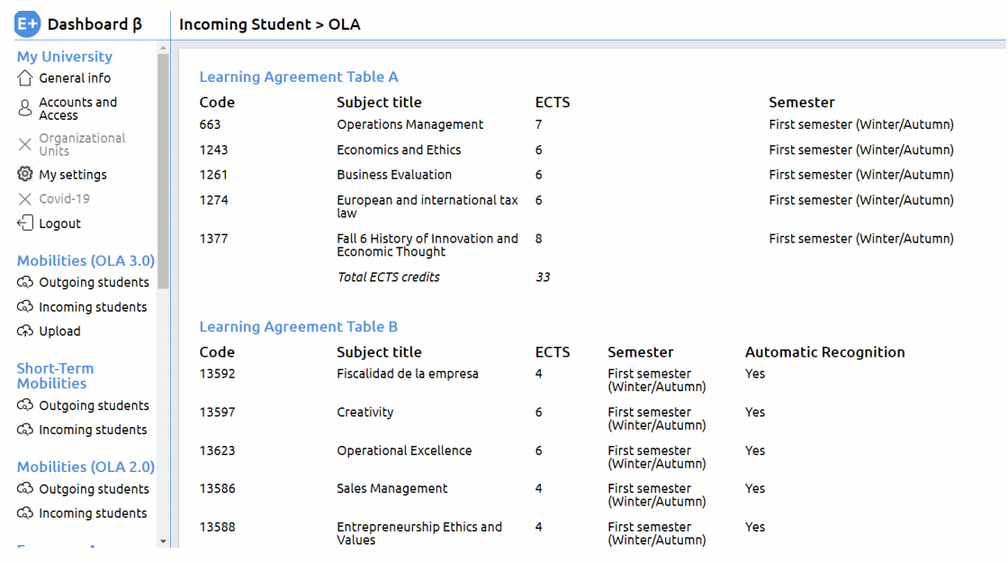 TYPES OF LEARNING AGREEMENT
PAPER-BASED
ONLINE
ERASMUS+ STUDENTS (EUROPEAN UNION)
TYPES OF LEARNING AGREEMENT
PAPER-BASED DICTAMEN
ANÁHUAC STUDENTS (MEXICO)
TYPES OF LEARNING AGREEMENT
Ask your home University for your local Learning Agreement form.
OTHER TYPES OF LEARNING AGREEMENTS (CHILE, KOREA, ETC)
All Learning Agreement forms have the same parts (personal data, courses at sending institution, courses at receiving institution & signatures).
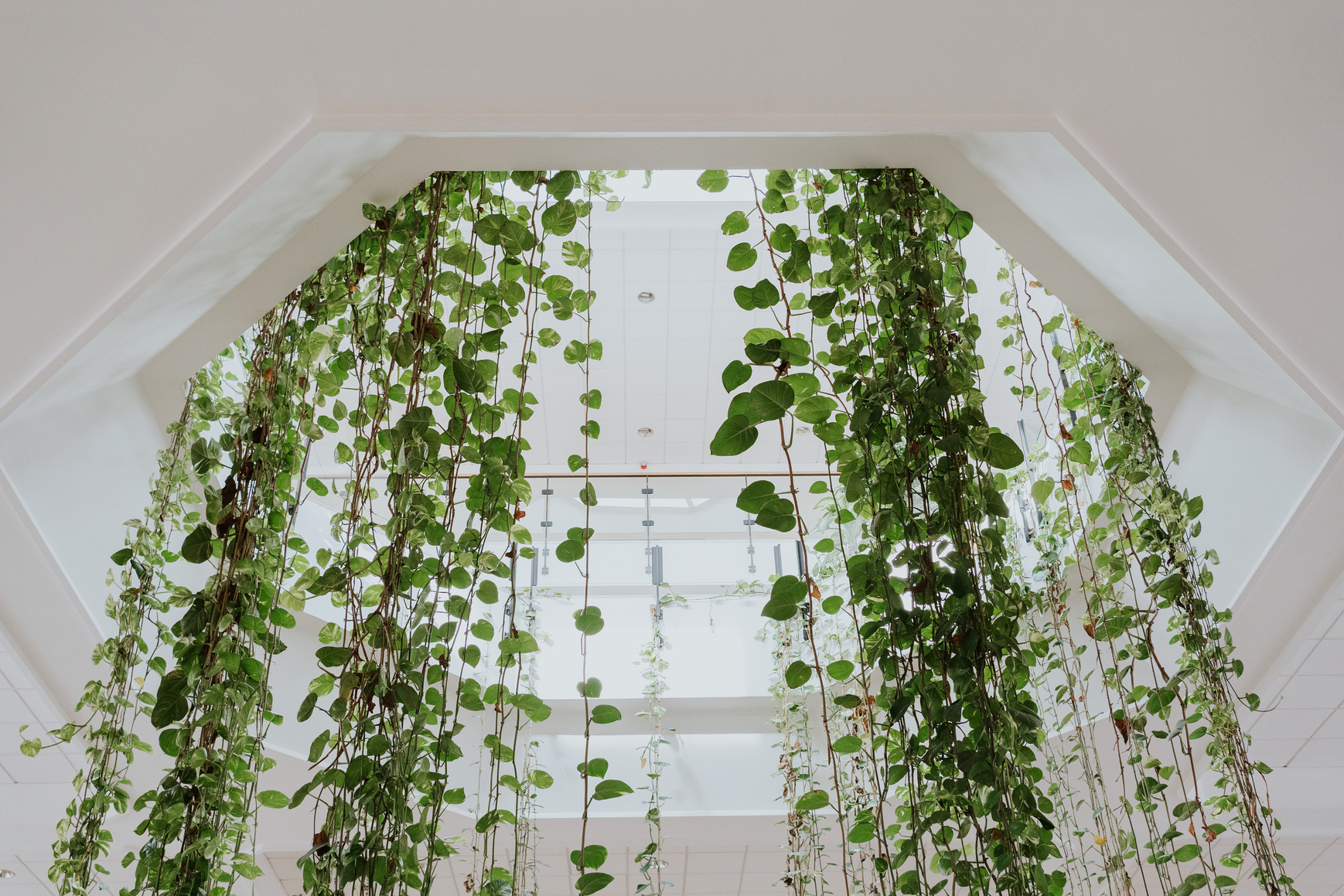 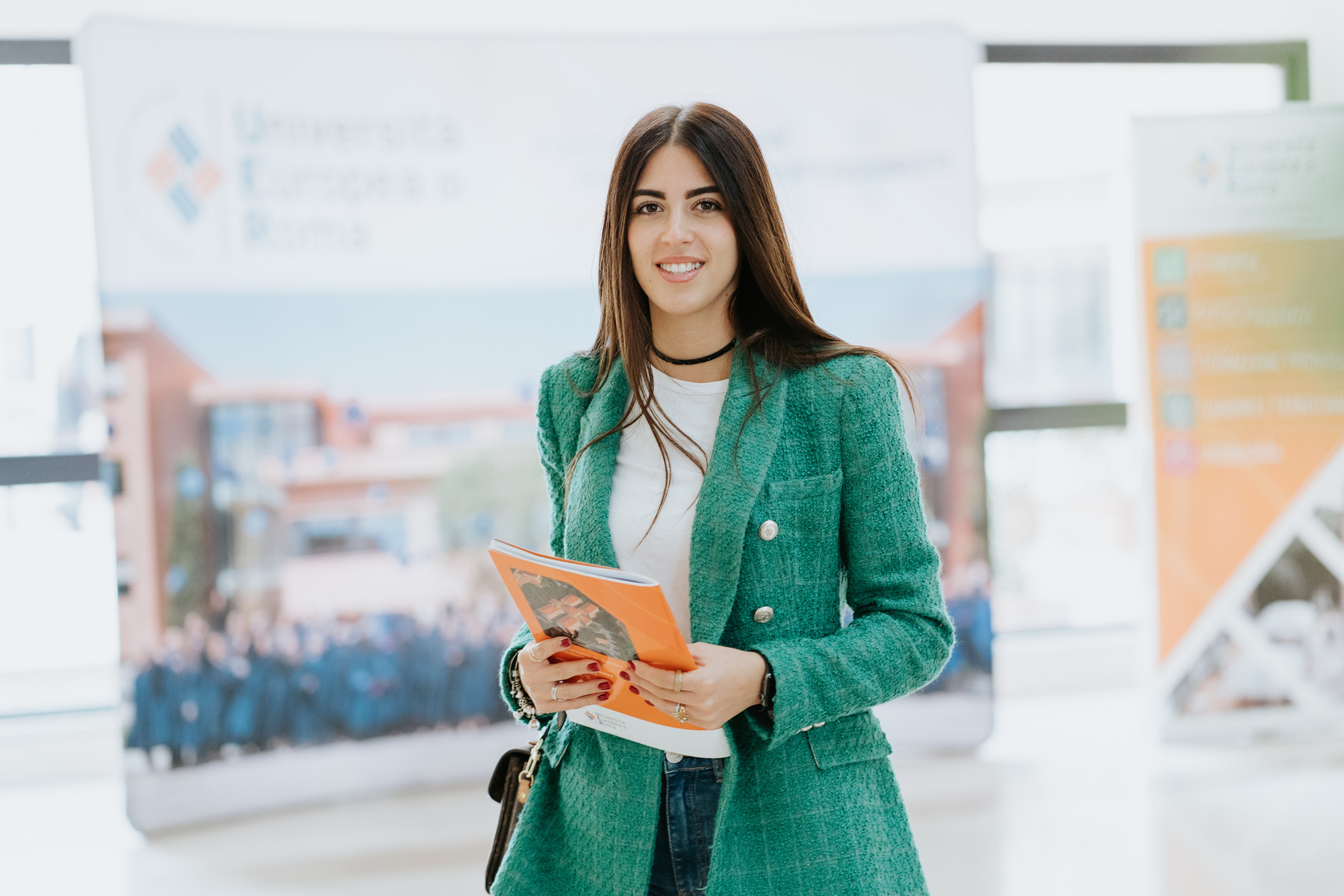 PARTS OF THE LEARNING AGREEMENT/DICTAMEN
1. Learning Agreement Before Mobility/Predictamen
Provisional subjects 
Deadline: 5th February
2. Learning Agreement During Mobility/Dictamen Final
Definitive subjects 
Deadline: 5th March
LA BEFORE MOBILITY/PREDICTAMEN
Subjects at UER
Recognized subjects at your home university
Signatures
LA BEFORE MOBILITY/PREDICTAMEN
Subjects at UER
Recognized subjects at your home university
Signatures
IMPORTANT CONSIDERATIONS ABOUT THE LEARNING AGREEMENT BEFORE MOBILITY/PREDICTAMEN
WHAT'S FOR?
WHERE?
HOW?
WHEN?
IS IT PROVISIONAL?
You need to send it to UER once it is already signed by both you and your home university. It should contain the same courses that you have already included in your

UER Exchange Application Form
To agree among you, your home university and UER your provisional courses at UER and their recognition at your home university.
The form will be provided by your Home University. Alternatively, you can download it from UER International Student Guide. (*Not applicable to OLA)
Until February 5th to submit it to UER, already signed by you and your home university.
Yes. Once the schedules will be published and the lessons started, you will have 2 weeks to make the necessary changes.
NECESSARY INFORMATION TO FILL IN THE LA BEFORE MOBILITY/
PREDICTAMEN
Università Europea di Roma - Erasmus code: I ROMA23 (for EU students only)
Name of the university on the Online Learning Agreement platform: Università degli Studi Europea (for EU students only)
Course Catalogue
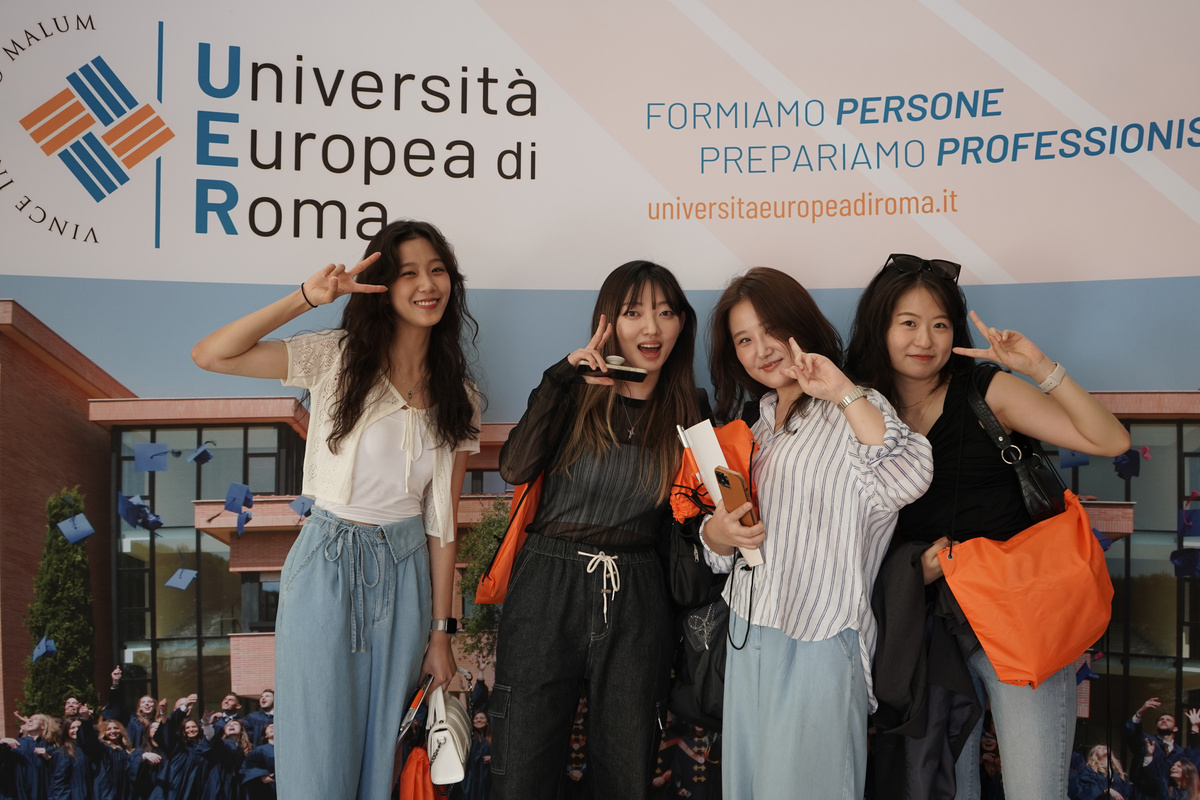 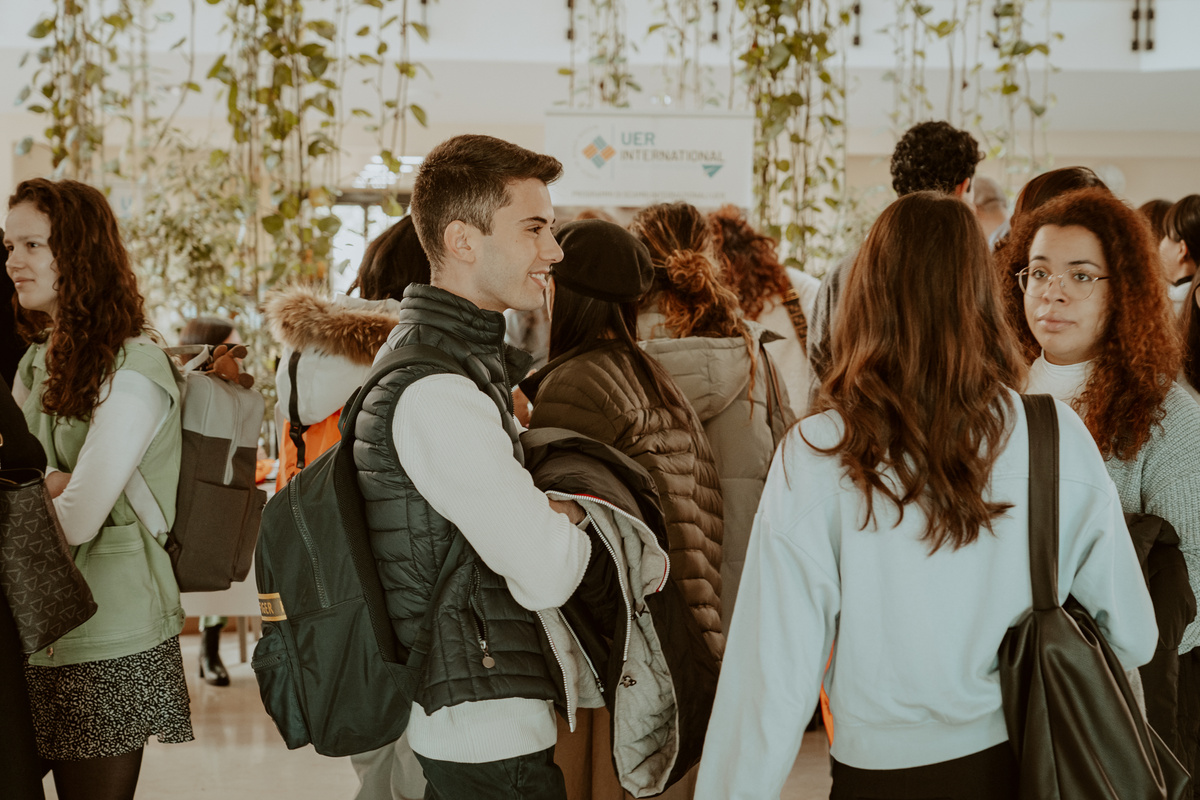 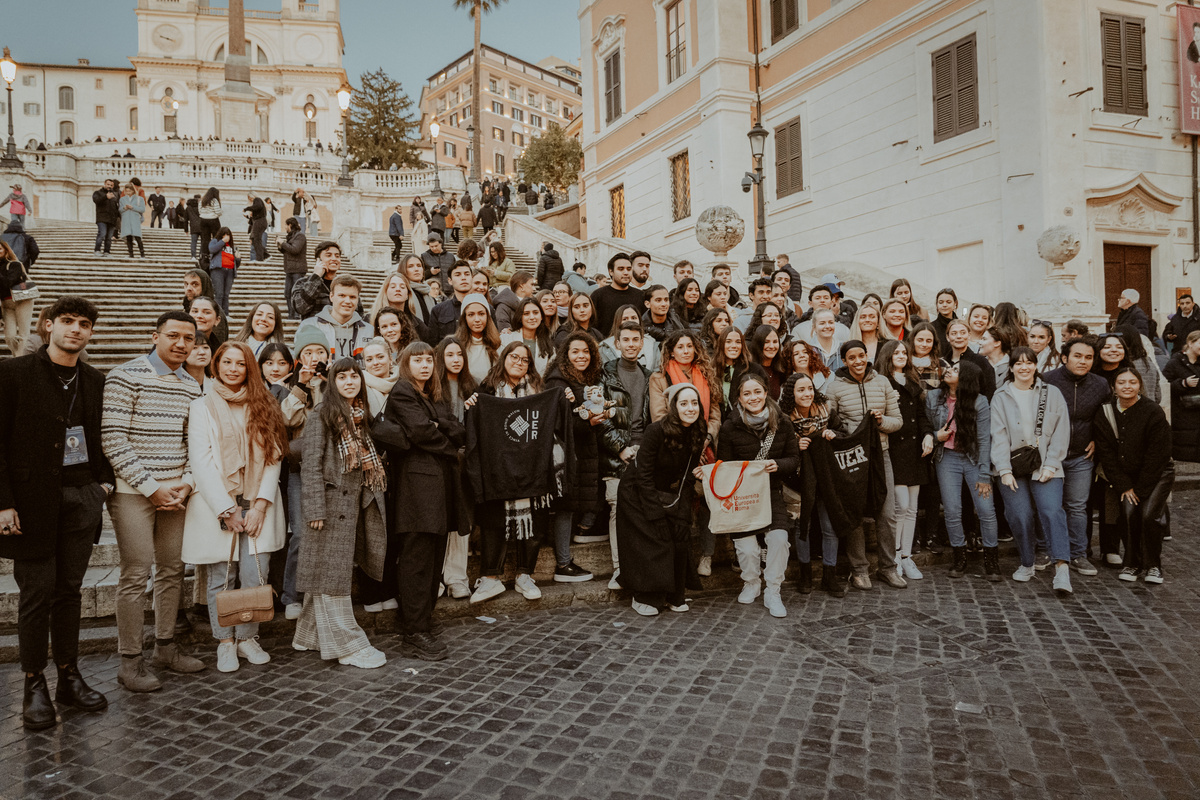 CONTACTS
Contact persons at the receiving institution:
Dott.ssa Francesca Chiriani
francesca.chiriani@unier.it
Dott.ssa Laura Polimadei
laura.polimadei@unier.it
Responsible person at the receiving institution:
Prof. Aniello Merone
aniello.merone@unier.it